Starověký atomismus (5. stol. př.n.l.)
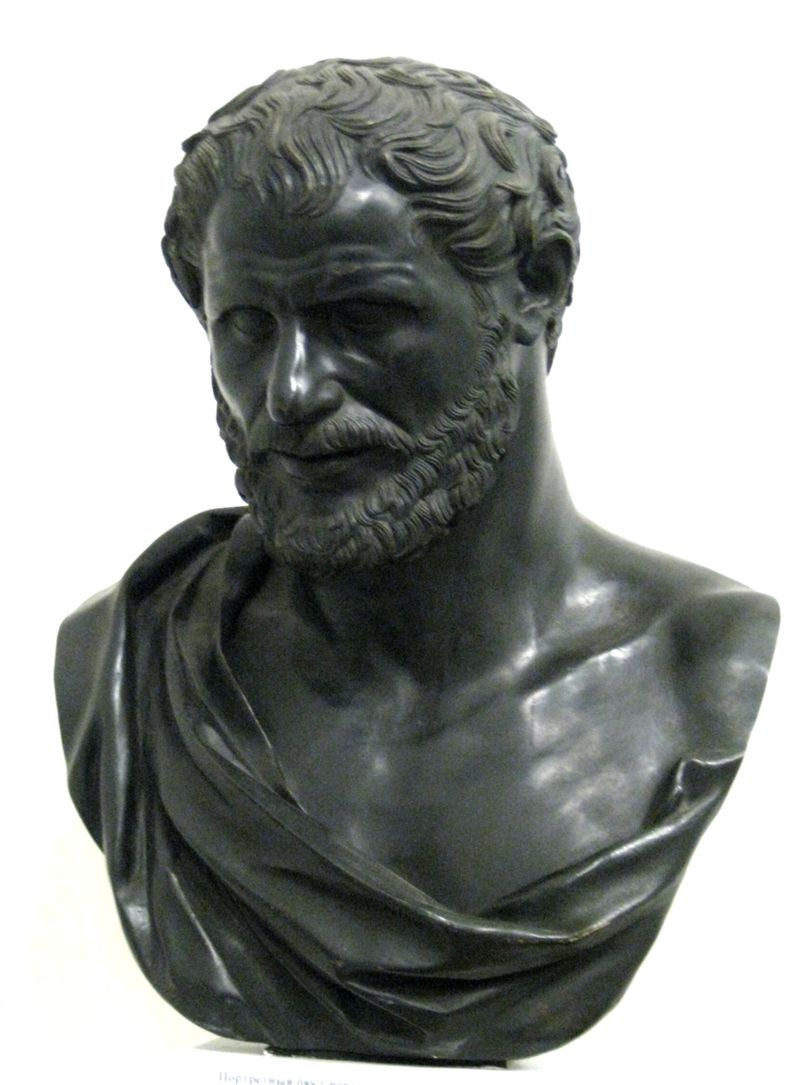 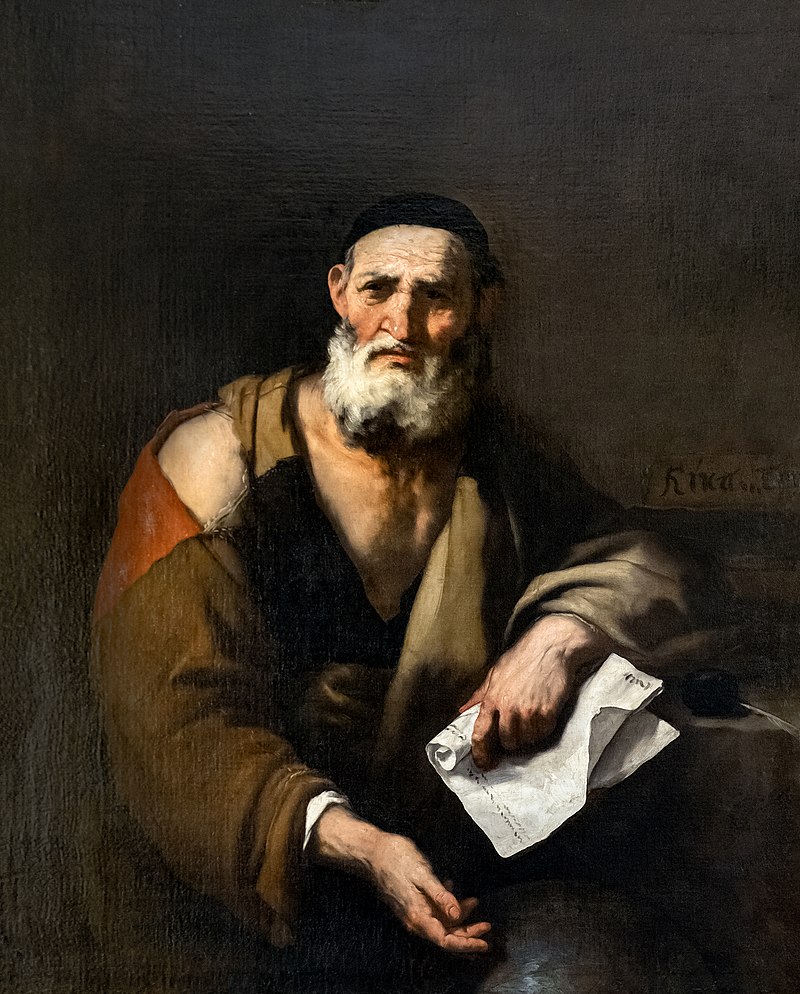 Démokritos z Abdér
Leukippos z Milétu
Oživení atomové hypotézy
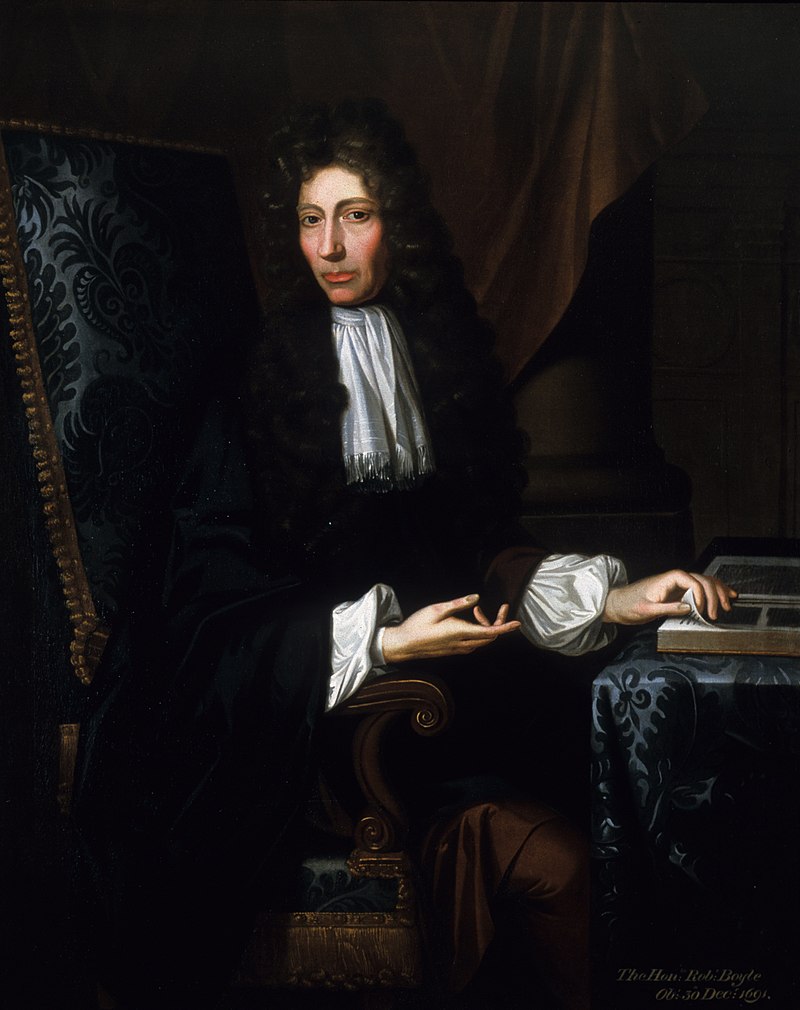 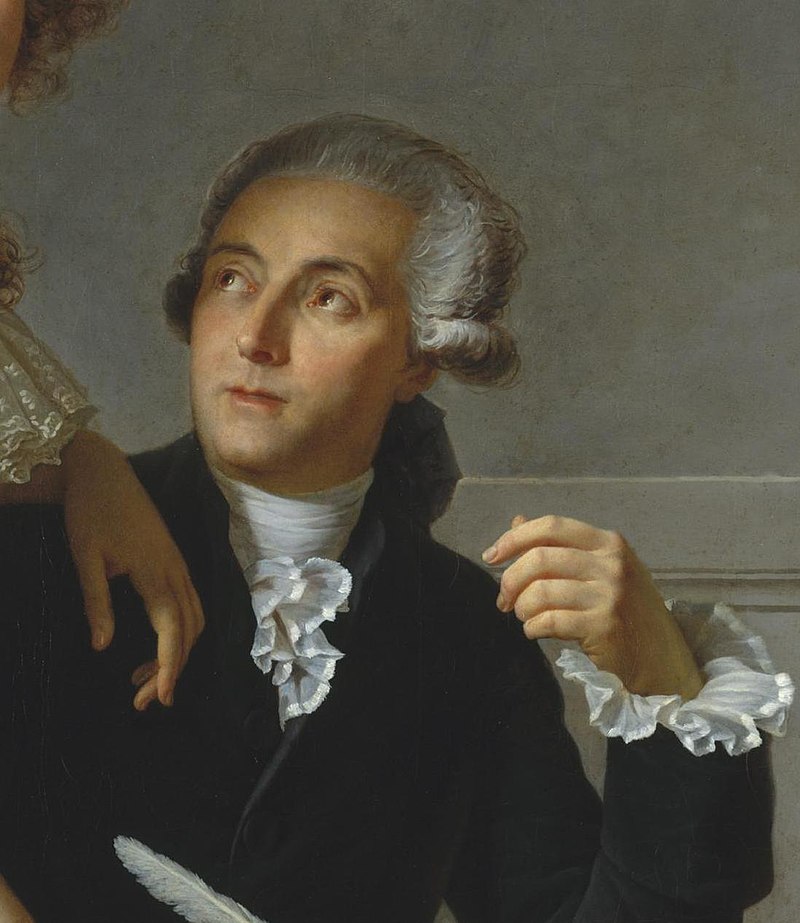 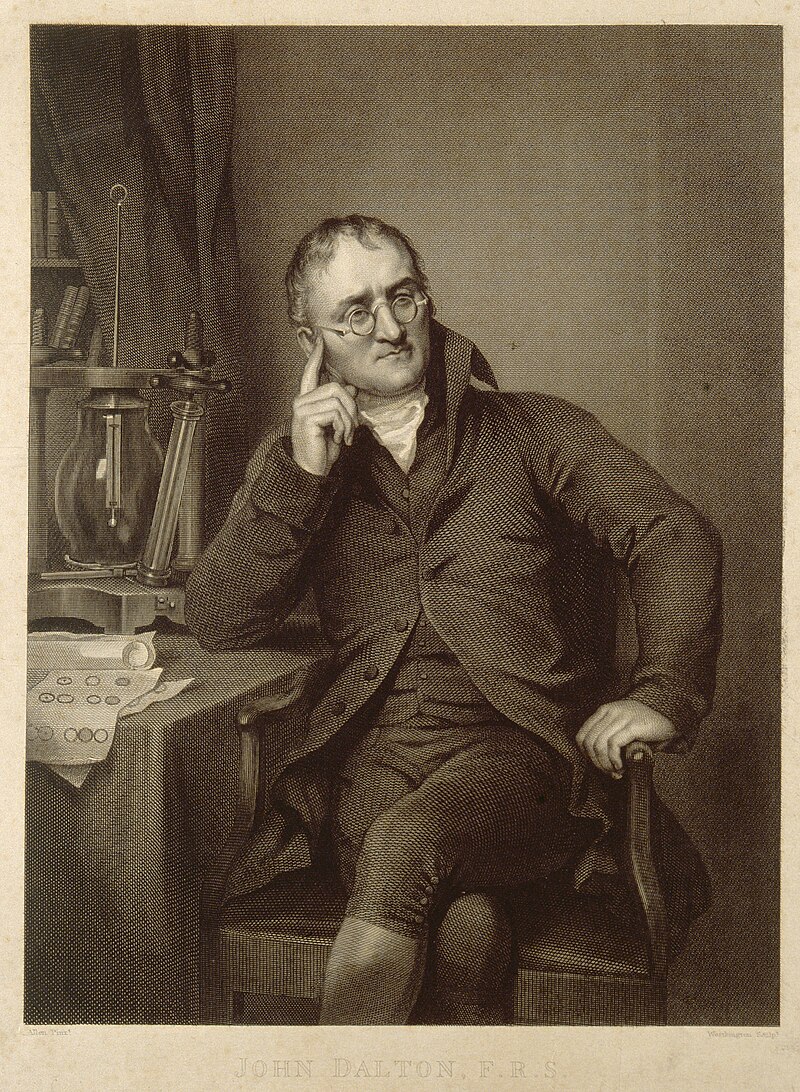 Antoine-Laurent de Lavoisier 
(1743 – 1794)
Robert Boyle (1627 – 1691)
John Dalton (1766 – 1844)
VELIČINY POPISUJÍCÍ SOUSTAVU ČÁSTIC 
 
Klidová hmotnost atomu ma, molekuly mm

Atomová hmotnostní konstanta mu = (1/12) mC
            mu  1,6610–27 kg
 
Relativní atomová hmotnost Ar = ma/mu
 
Relativní molekulová hmotnost Mr  = mm/mu
 
Látkové množství  n = N/NA; jednotka mol
Avogadrova konstanta je od r. 2019 pevně stanovená na:

   NA = 6,02214076 1023 mol–1 (přesně)
           
Molární hmotnost Mm = m/n
     
Mm = Mr 10–3 kgmol–1
 
Molární objem Vm = V/n
 
Hustota látky ρ = m/V  
 
Hustota částic NV = N/V, resp. N/ V
Odhadněte pomocí Avogadrovy konstanty průměr molekuly kyseliny olejové C17H33COOH.
V čem byste odnesli či odvezli 1 mol cukru?                            (náklaďák, nákupní taška, misku, náprstek, …)
Představte si železné závaží o hmotnosti 1 kg. Určete:

a) O jaké látkové množství se jedná? 

b) Kolik obsahuje atomů?

c) Kolik obsahuje elektronů?

d) Určete, kolik procent hmotnosti tohoto závaží je tvořeno elektrony?

e) Jak velký objem odpovídá jednomu atomu?

f) Kdybychom si představili atomy jako malé krychličky naskládané vedle sebe, jak velká by byla hrana takové „jednoatomové krychličky“? 

g) Jak dlouhá řada by vznikla, pokud bychom tyto „krychličky“ seřadili těsně za sebe?
Představte si železné závaží o hmotnosti 1 kg. Určete:

a) O jaké látkové množství se jedná?   (17,9 mol)

b) Kolik obsahuje atomů? (1,08 1025) 

c) Kolik obsahuje elektronů? (2,8 1026) 

d) Určete, kolik procent hmotnosti tohoto závaží je tvořeno elektrony? (0,026%)

e) Jak velký objem odpovídá jednomu atomu? (1,17 10-29 m3)

f) Kdybychom si představili atomy jako malé krychličky naskládané vedle sebe, jak velká by byla hrana takové „jednoatomové krychličky“? (0,227 nm)

g) Jak dlouhá řada by vznikla, pokud bychom tyto „krychličky“ seřadili těsně za sebe? (2,451015m)
IDEÁLNÍ PLYN
Rozměry molekul IP jsou ve srovnání s jejich střední vzdáleností od sebe zanedbatelné.

Molekuly IP na sebe vzájemně silově nepůsobí mimo vzájemné srážky.

Vzájemné srážky molekul IP a srážky těchto molekul se stěnami nádoby jsou dokonale pružné.
STAVOVÁ ROVNICE IP
Východiska:

Pro N částic:

Pro n molů plynu:

Pro hmotnost m:
   Clapeyronova rovnice (1834)

Pro libovolný stav
    m = konst.
PLYNOVÉ ZÁKONY – JEDNODUCHÉ DĚJE S IP
T = konst., izotermický děj;  izoterma 
Boylův - Mariottův zákon (1660, 1676) 

p = konst., izobarický děj; izobara
Gay - Lussacův zákon (1802) 

V = konst., izochorický děj; izochora
Charlesův zákon (1802)
ADIABATICKÝ DĚJ S IDEÁLNÍM PLYNEM (Q = 0)
Poissonova konstanta
Sifonová bombička má vnitřní objem 10 cm3 a obsahuje 7 g oxidu uhličitého (CO2). Vypočtěte tlak uvnitř bombičky při pokojové teplotě 20 °C podle modelu ideálního plynu.
(38,8 MPa)
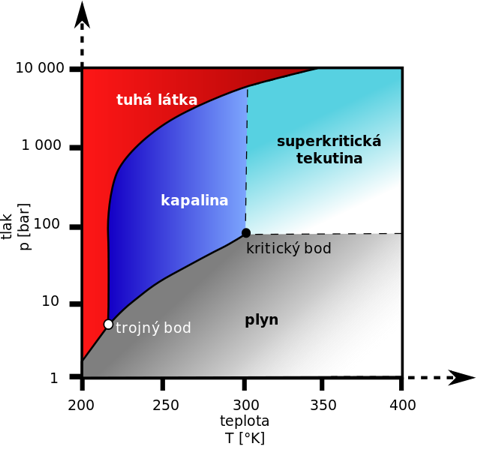 VNITŘNÍ ENERGIE TĚLESA (SOUSTAVY)
Souvisí s vnitřní částicovou strukturou tělesa

Pohled molekulové fyziky – složky U: 

Celková kinetická energie tepelného pohybu částic (posuvný pohyb molekuly jako celku, rotační a kmitavý pohyb částic v molekule) 

Celková potenciální energie vyplývající ze vzájemného působení částic

Celková energie elektronů v obalu atomů a jader těchto atomů obsažených v soustavě

Vnitřní energie jako stavová veličina
První termodynamický zákon
Oba děje – konání práce a tepelná výměna probíhají současně




Znaménková konvence
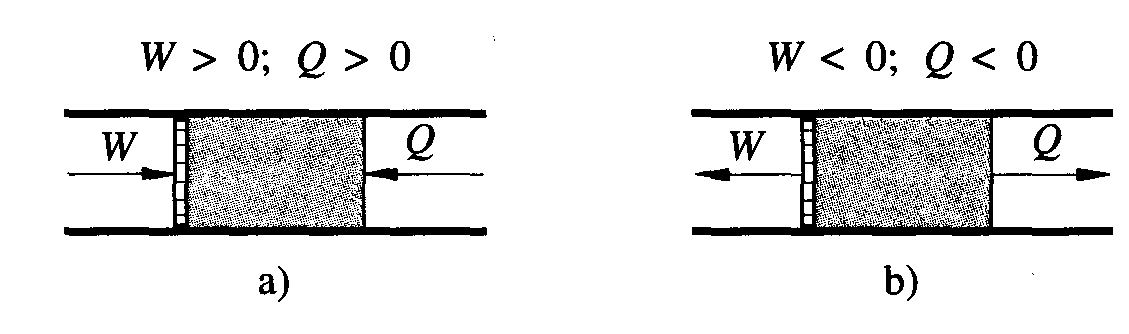 -W = W ´
 -Q = Q´
Ideální plyn stálé hmotnosti vykonává kruhový děj ABCA (dle obrázku). Překreslete tento děj do pV diagramu.
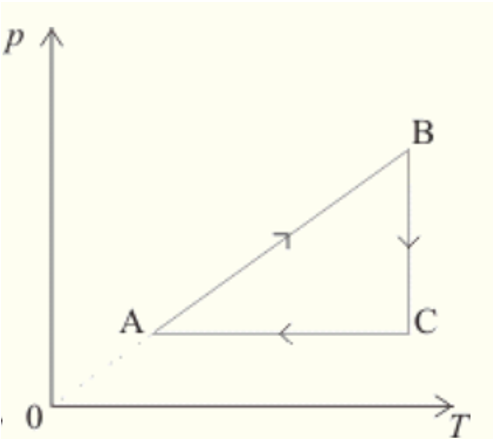 Určete dále, ve kterých fázích plyn přijímá teplo od okolí a kdy je odevzdává, kdy koná práci plyn a kdy okolí.
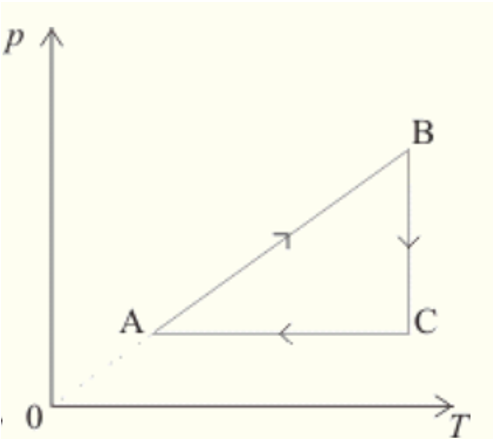 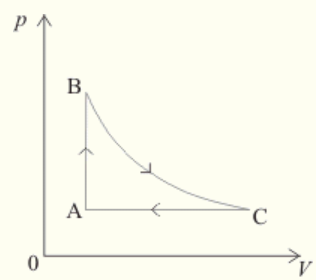 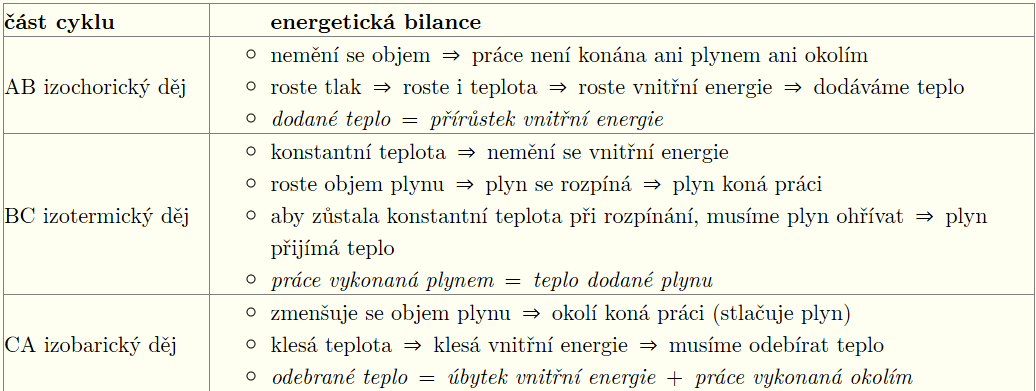 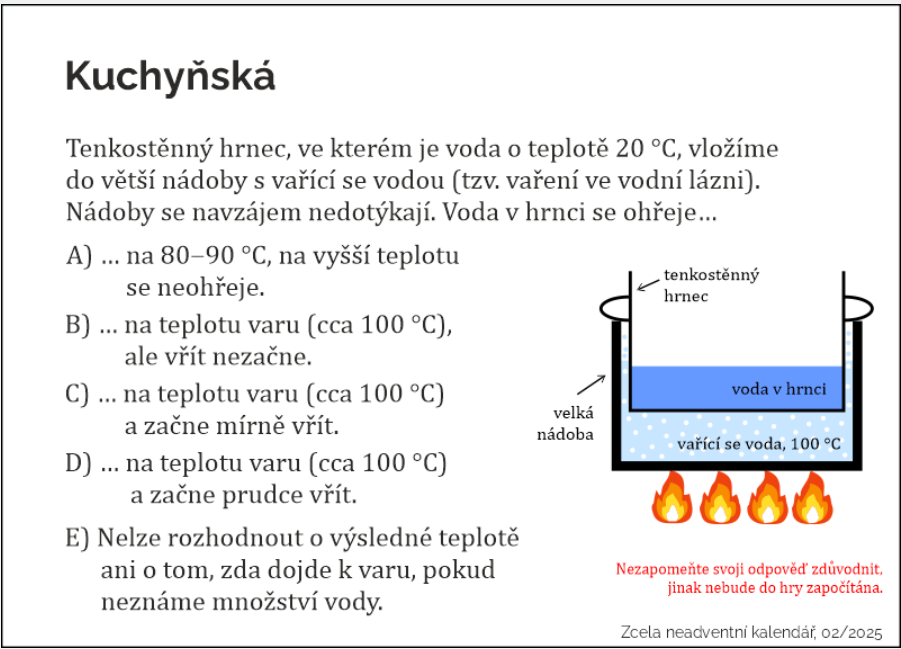